Физическая культура в раннем возрасте.
В раннем возрасте кости ребёнка эластичны и гибки, легко деформируются и искривляются. Всё это надо учитывать при проведении занятий по физической культуре.
Исключаются упражнения:    -   силовые    -   прыжки на одной ноге    -   длительное пассивное ожидание.      Обязательно должны быть:    -  показ    -  мотивация.
Развитие физических качеств.
Ранний возраст (1-2 года)
1 младшая группа (2-3 года)
Ходьба
Ползание
Бросание
Ходьба
Бег
Ползание, лазание
Бросание, ловля
Равновесие
Прыжки, поскоки на 2-х ногах.
Физкультура в раннем возрасте.Продолжительность занятия 10-15 минут. Проводится 2 раза в неделю.
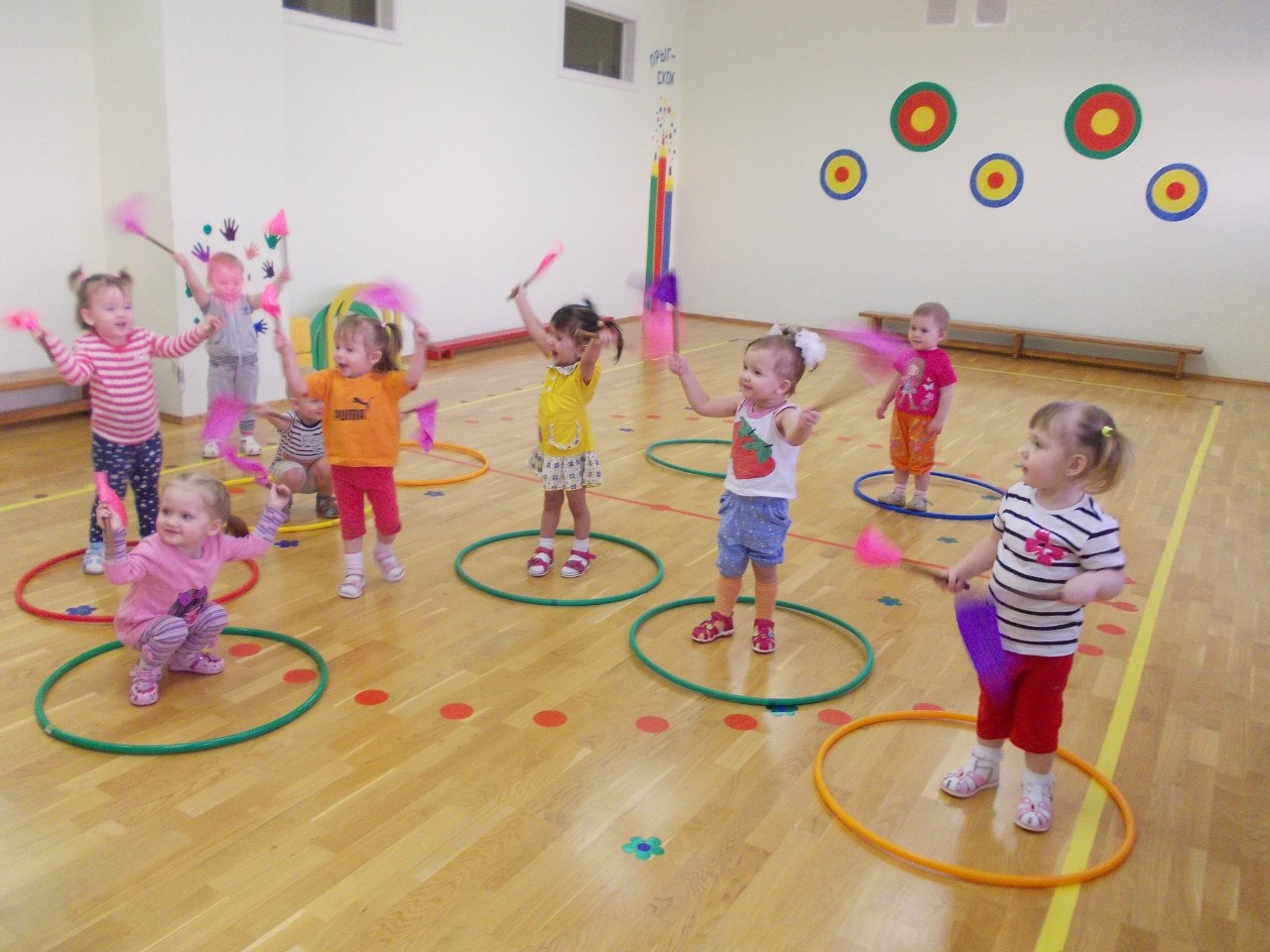 Ходьба.1. К цели по прямой.2. По дорожке.3. По гимнастической доске.4. Подняться на ящик, куб, скамейку и сойти с помощью взрослого.5. Переступить через препятствие, высотой 5-10 см от пола.
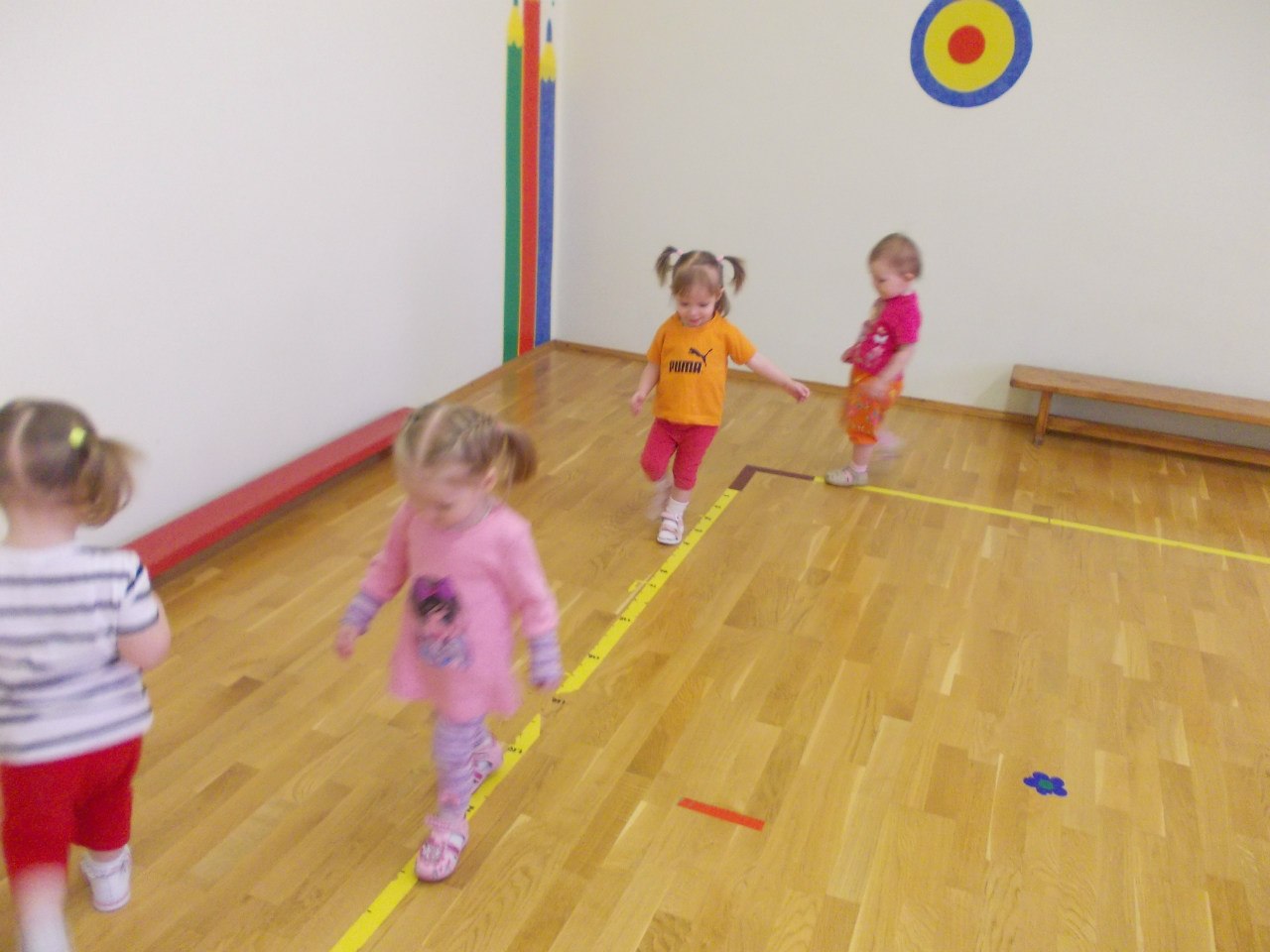 6.По гимнастической скамейке.7.С небольшим подъёмом, постепенно увеличивая высоту.8. С изменением направления.
Ползание.1. На четвереньках по прямой.2. Под дугу любым способом.3.Пролезание через обруч.4. Лазание по лесенке-стремянке вверх и вниз с помощью.
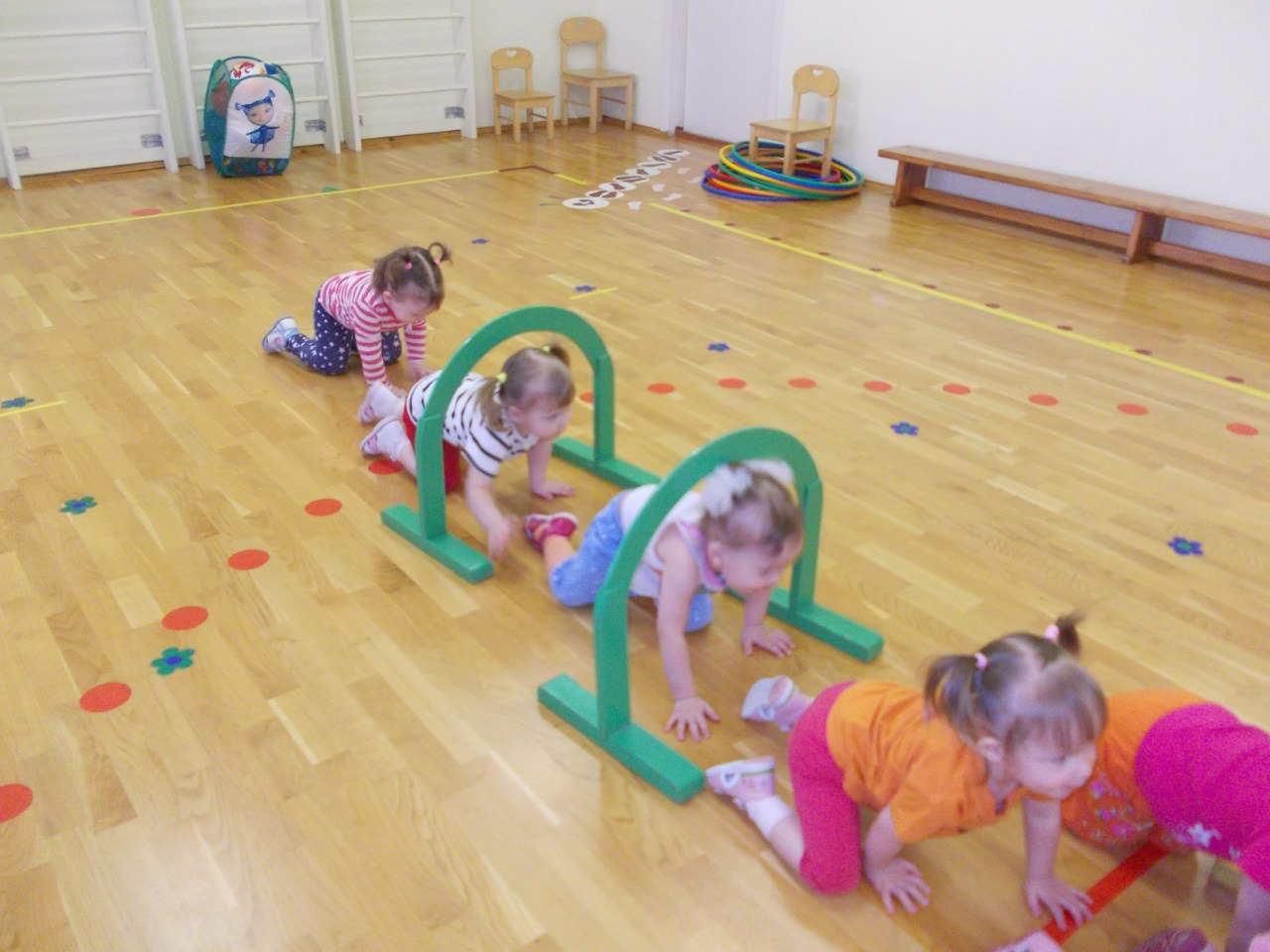 Бросание.1. Бросание и катание двумя руками.2.Собирать разнообразные мячи и складывать их в корзину.3. Перебрасывать мяч, мешочек через препятствие.4. Бросать на дальность мяч или мешочек.
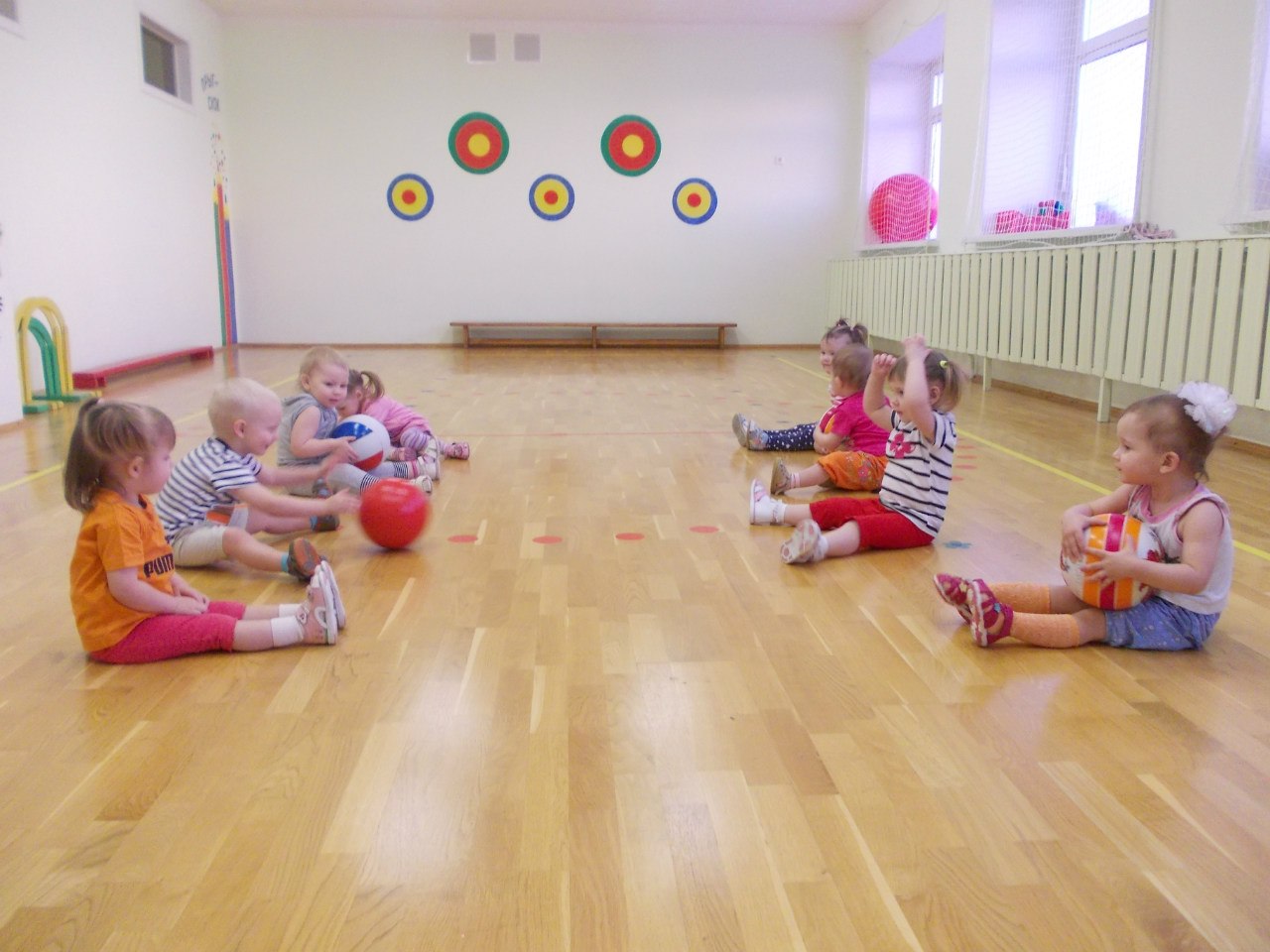 Общеразвивающие упражнения.Чаще всего выполняются с предметами, т.к. выполняются точнее, чем имитационные.Они должны быть очень просты и доступны малышам.Могут присутствовать сюжетно-образные упражнения.
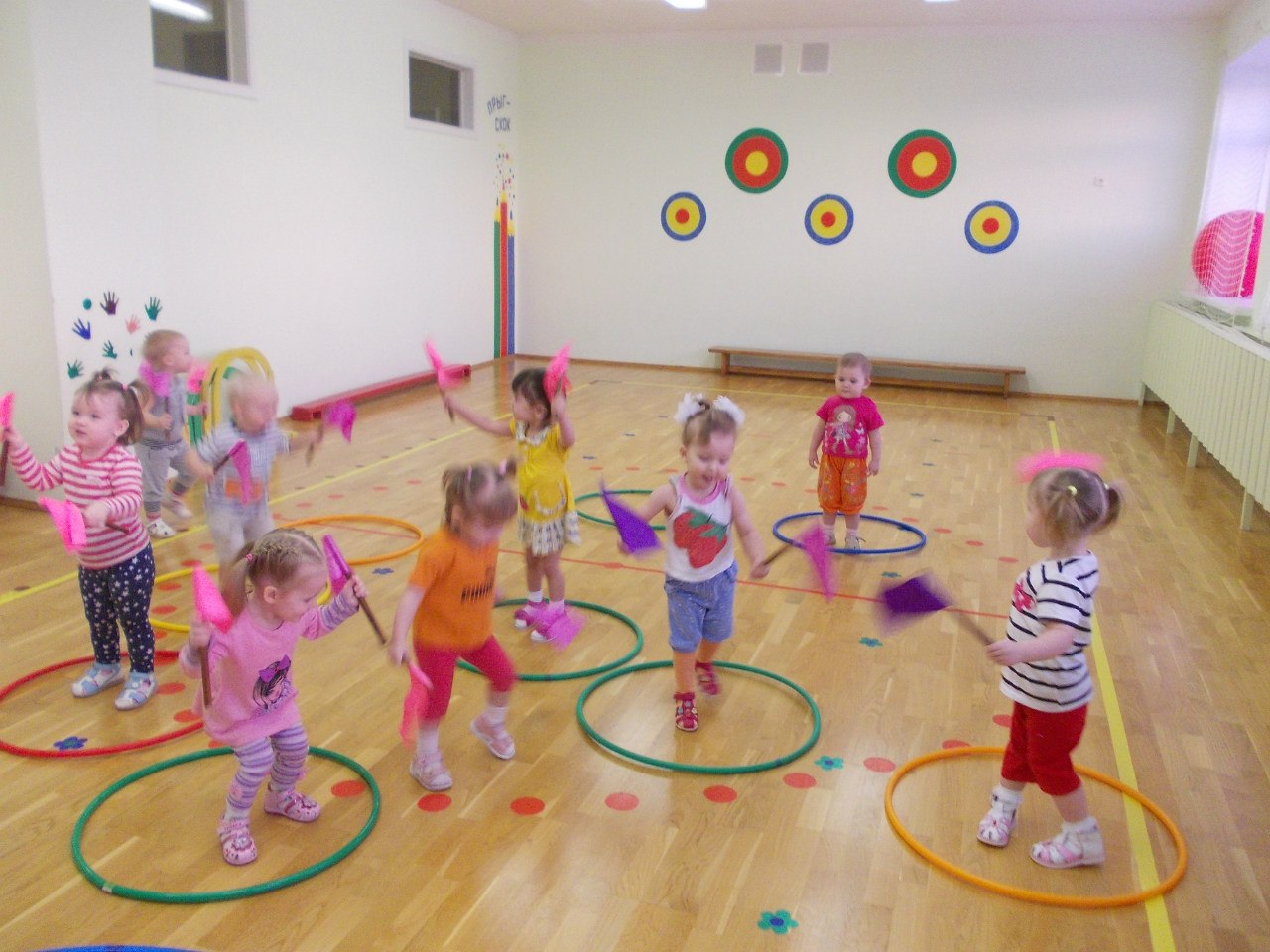 Физкультура с детьми первой младшей группы.
Проводится 2 раза в неделю по 
15-20 минут.
Занятие состоит из 3-х частей:1 часть – вводная (ходьба, чередующая с бегом).2 часть – основная (ОРУ, ОВД).3 часть –заключительная ( ходьба или спокойная игра).
Ходьба.1.Стайкой за воспитателем в заданном направлении.2.Парами, держась за руки.3.По кругу друг за другом.4.С переступанием через препятствие.5.Переходящая к бегу и наоборот.6.На месте, шаг вперёд, вбок.
Бег.1.Стайкой или по кругу.2.Доганять катящийся мяч.3. По дорожке.4.Переходить от бега к ходьбе по сигналу и обратно.
Прыжки.1. Прыжки и поскоки на месте на 2-х ногах.2. Поскоки на 2-х ногах с продвижением вперёд.3. Подпрыгивание вверх до предмета.4. С высоты.5. Перепрыгивание через верёвочку, дорожку и т.д.
Ползание, лазание.1. Ползание на четвереньках по прямой.2.Подлезание под дугу.3.Ползать по дорожке между линиями.4.Переползать через бревно или гимнастическую скамейку.5. Лазать по лесенке-стремянке.
Упражнения на равновесие.1.Ходьба по верёвочке.2.Ходьба по доске.3. Ходьба по гимнастической скамейке.4.По наклонной доске, меняя угол наклона.5.По гимнастической скамейке на четвереньках.
6. Подниматься на носки и снова опускаться.7.Перешагивать через предметы.8.Медленно кружиться на месте.9.Подниматься на куб, скамейку и опускаться.
Катание и бросание.1.Катать мяч друг другу.2.Катить мяч с продвижением вперёд.3.Бросать мяч двумя руками снизу, от груди, из-за головы.4.Бросать мяч или мешочек на дальность.5. Бросать мяч или мешочек в корзину.6. Перебрасывать мяч или мешочек через натянутую верёвку.
Общеразвивающие упражнения.С предметами и без предметов.Вводятся разные   И.п.Стоя, сидя, лёжа, на четвереньках.Включаются упражнения способствующие формированию правильной осанки и развивающие мышцы стопы.
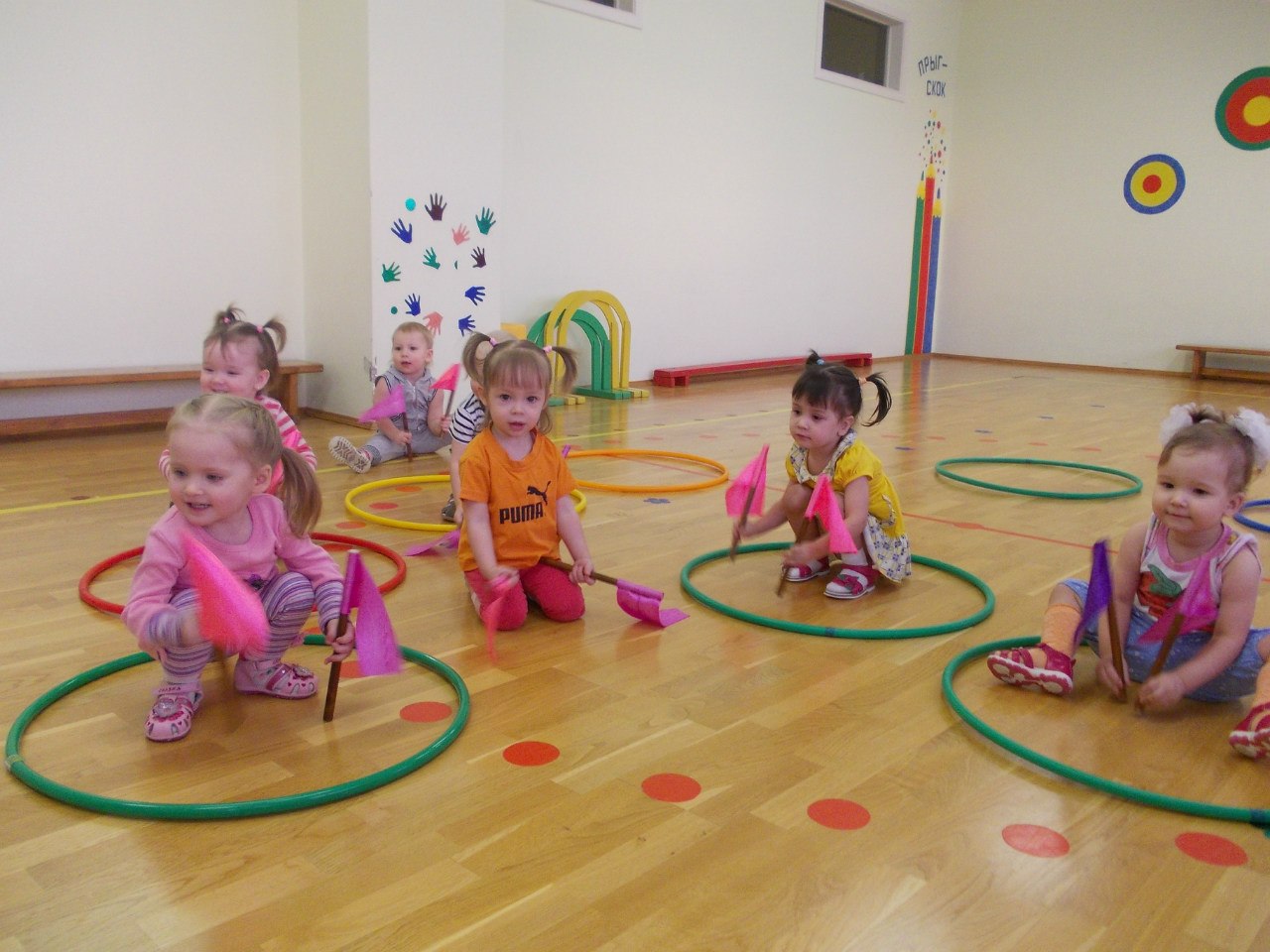 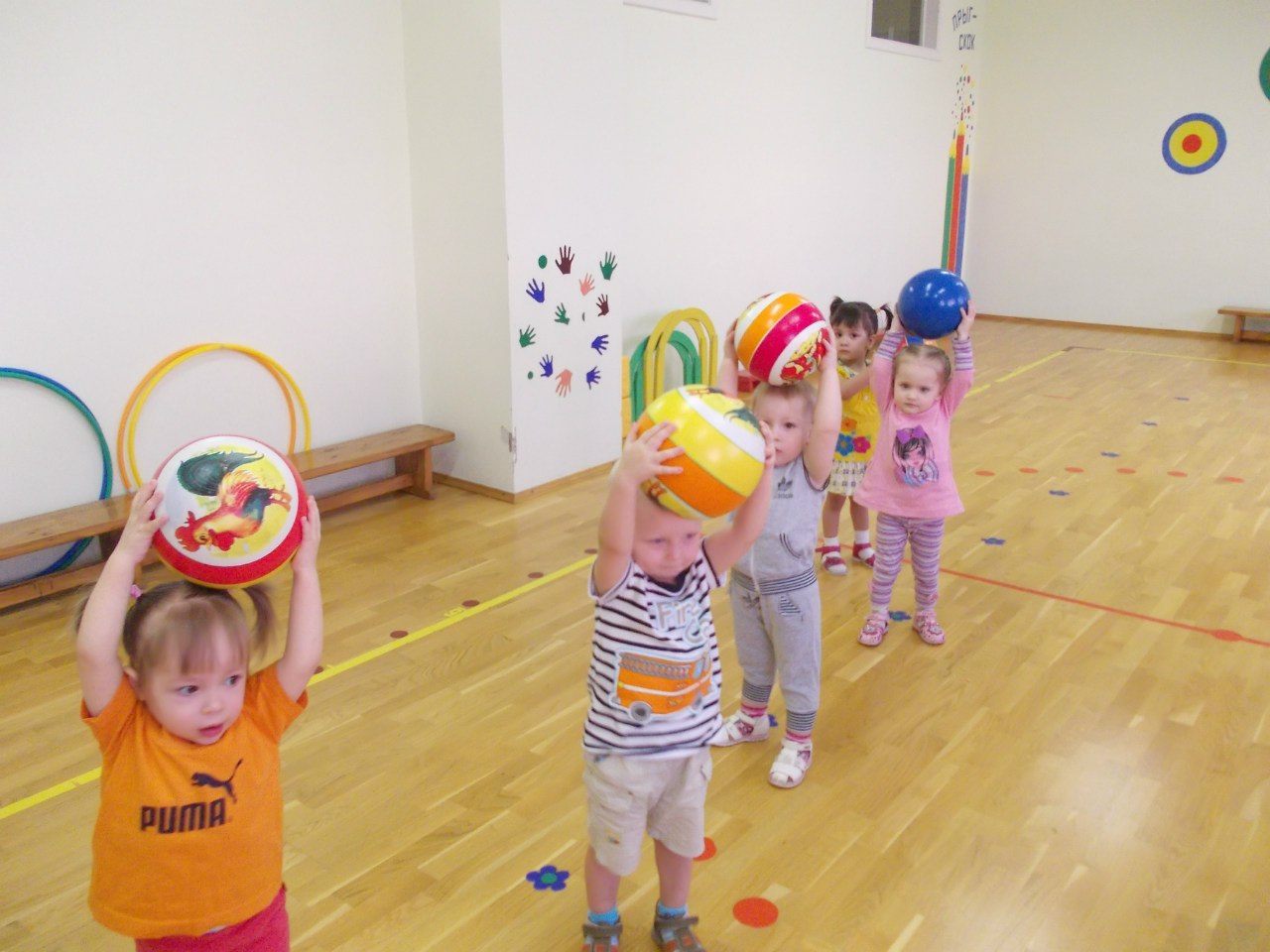 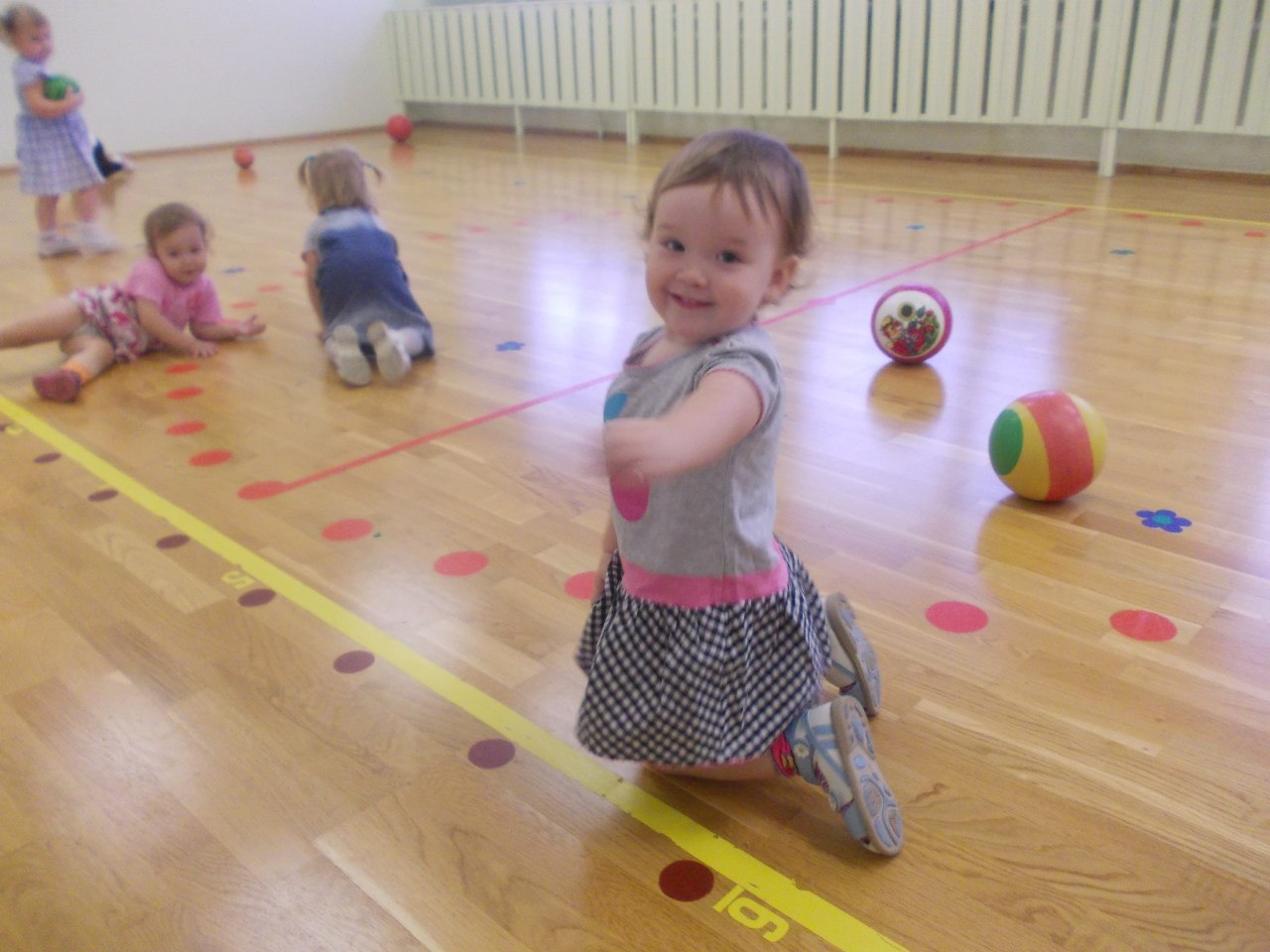 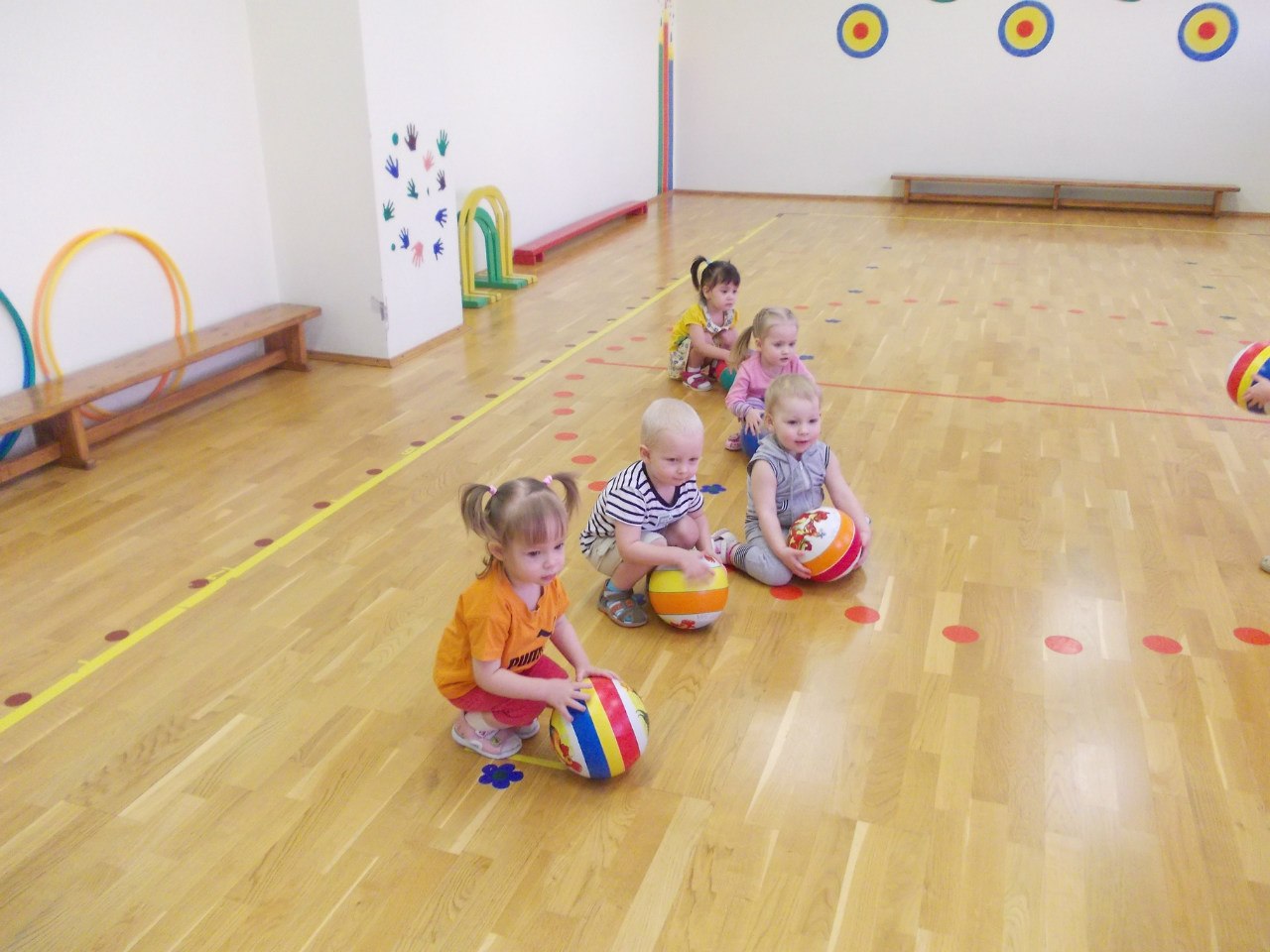